長いお付き合いを!トイレットロール
【提案書】
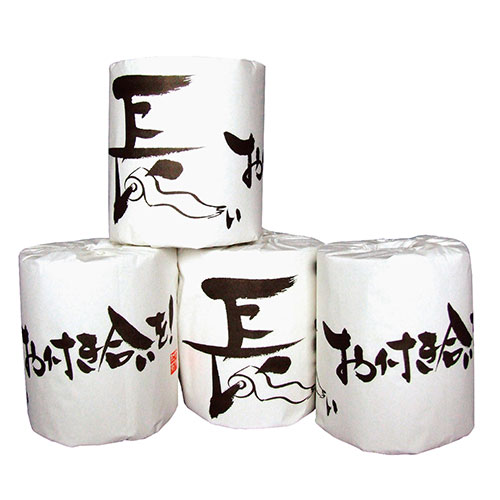 遊び心のあるパッケージデザインがインパクトあるトイレットロールです。ひと目を惹きつけるアイテムのため、イベント等でのディスプレイ兼ばらまき用などにおすすめです。
特徴
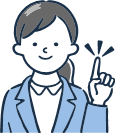 納期
納期スペース
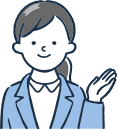 仕様
素材：再生紙
サイズ：φ105×115mm
包装：紙巻
生産国：日本
お見積りスペース
お見積